EIN patient mit KopfschmerzenFORTBILDUNG im Rahmen des MED-Congress
09.Novemeber.2022Lea Edda Kronberger
FALLBEISPIEL
61a, männlich
 Anamnese: Fieber seit 4 Tagen, 39-40 Grad Kopfschmerzen, Schmerzen linkes Ohr + Oberkiefer 
 Reiseanamnese: negativ
Kein bekannter chronischer Kopfschmerz
Vorerkrankungen: keine
Red Flags
Plötzlich/abrupter Beginn , VAS 10/10, erster Kopfschmerz dieser Art
Ausstrahlung Gesicht/vordere Halsregion
Sehverschlechterung/schmerzhaftes Auge
Lokal autonome Symptome
Sturz/Unfall
Onkologische/hämatologische Grund- KH, Immunsuppression, rezente Covid 19 Infektion/Impfung
SS/Wochenbett
Z.n. Lumbalpunktion
Drogenabusus
Fieber, Bewusstseinsstörung, fokal neurologisches Defizit
DIAGNOSTIK
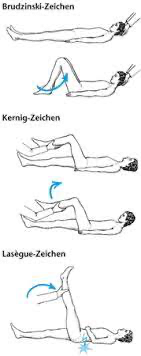 Neurologischer Status: Nackensteife, positives Laseguezeichen 
Lumbalpunktion:+ Gesamteiweiß: 52.0 mg/dL (20-40 mg/dL) + Glukose 50 mg/dL (40-70 mg/dL)+ Leukozyten: 234 (12/3 Zellen)+ Granulozyten/L: 46,1+ igG im Liqour 39 (0-34 mg/L)+ igM im Liqour 2.3 (0-1.3 mg/L)+ igA im Liquor 6.7 (0-5 mg/L)+ normwertige igM/igA/igG im Serum+ igG Quotient: 0.005 
Labor: CRP 11 mg/l, Leukozyten 6,1 G/l 
CT nativ: keine Ischämie, keine Blutung
VerdachtsDiagnose: FSME
Anamnese:
    -> Zeckenstich 

Bestätigung:-> Serologie: FSME Virus igM AK positiv, FSME Virus igG grenzwertig, AK im Liquor negativ
Therapie/Verlauf
Analgetische Therapie: Paracetamol, Tegreteol
 Antipyretische Therapie: Rezidivierende Fieberzacken trotz Paracetamol
 Verlauf: ohne fokal neurologisches Defizit nach 11 Tagen Entlassung möglich 
Impfung: in 5 Jahren Titerbestimmung und ggf. Impfung
ERREGER- ÜBERTRAGUNG
FSME Virus (behülltes Plus-Strang-RNA) – Falviviren
 Glykoprotein E virusneutralisierende Antwort
 Reservoir: Kleintiernager,-> v.a. Ixodes ricinus/persulcatus selten Igel, Rinder, Schafe, 
Übertragung in den ersten Stunden (Speichel)
KENNZAHLEN
Erregerwahrscheinlichkeit in einer Zecke 1-5% ¡ Infektionsrate 0,1% (deutliche Variation)
 Manifestationsrate 10-30%
Inzidenz (Österreich) 50-100 
 Jahr 2020: 216 Personen infiziert+ hospitalisiert
 Letalitätt: 0,7% generell, 10 % bei myelitischer Affektion 
Langzeitfolgen: 30% permanentes neurologisches Defizit
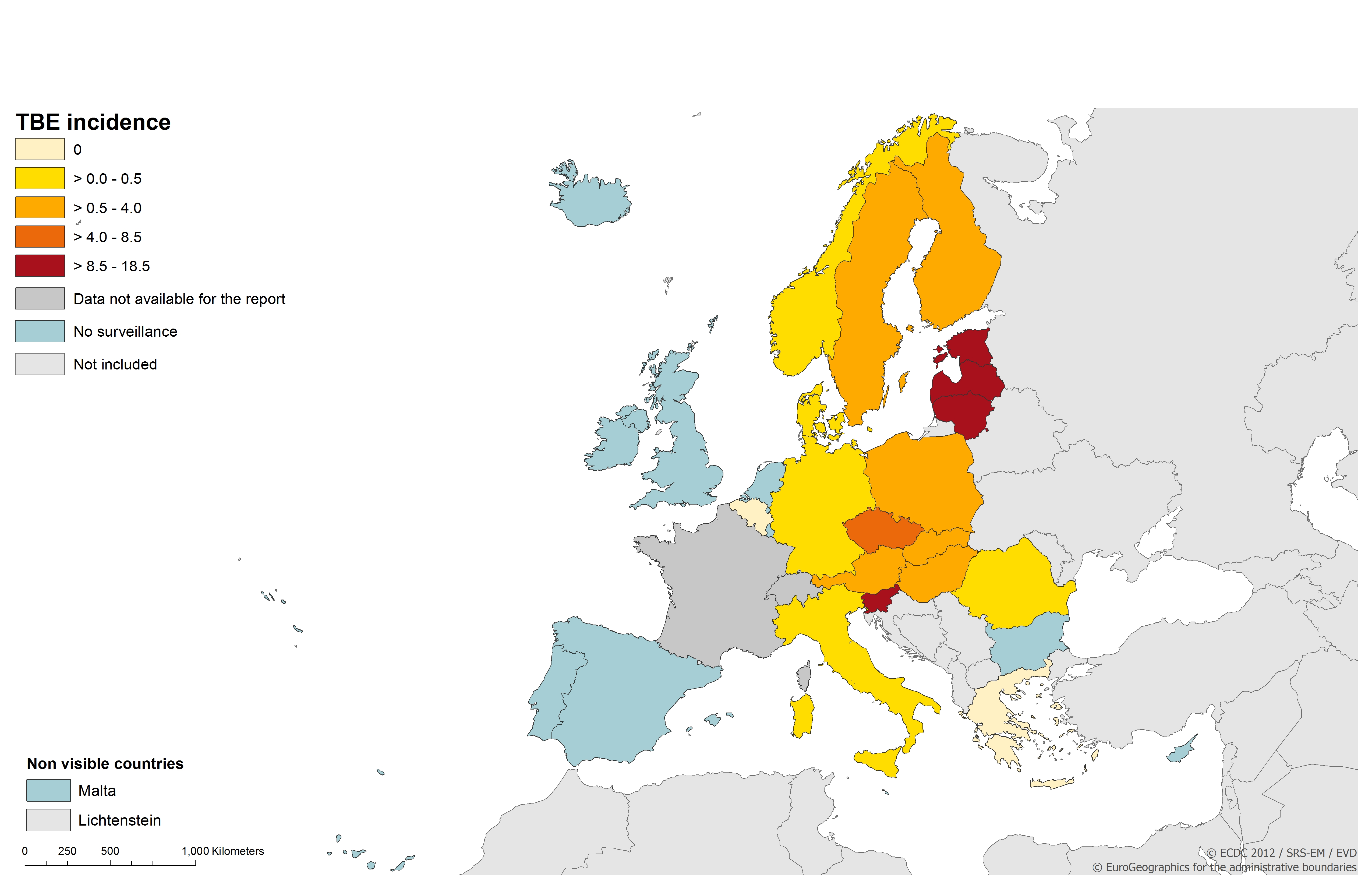 RISIKOFAKTOREN
Freizeitverhalten
 Männliches Geschlecht
Immunsuppression für schweren Verlauf 
Alter
TBE Key risk groups: Number of TBE cases, regardless of the applied case definition, by age group and gender reported in 16 EU/EFTA countries, 2000–2010 (n= 22 378)
KLINISCHES BILD
Zweigipfliger Verlauf 
 IKZ: 10 Tage (5-28) 
 Prodromalphase: Allgemeines Krankheitsgefühl, Kopfschmerzen, Fieber, 
 2. Phase: 
Isolierte Meningitis (50%) Fieber, Kopfschmerzen 
Meningoenzephalitis (40%)Ataxie, Bewusstseinsstörung, Paresen, Hirnnervenlähmungen, 
Meningoenzephalomyelitis (10%) schlaffe Lähmung der Extremitäten 
Selten isolierte Myelitis, Radikulitis
DIAGNOSTIK
Anamnese (Freizeitverhalten, Beruf, Risikogebiet, Zeckenstich, Prodromalphase) 
Neurologischer Status: Meningismuszeichen, je nach Befall additives Defizit 
Labor: elevierte Entzündungsparameter (BSG, CRP, Leukozyten) 
 Serologie im Blut:+ igM: 2-4 Wochen (isoliert Kreuzreaktion Falviviren)+ igG: 5-6 WochenInterpretation in Zusammenschau der Klinik, Immunstatus 
 ggf Verlauf ( Avidiä̈t, intrathekale FMSE igG Antikörper, NS1) 
 Direkter Virusnachweis: nur in der Frühphase 
 Liquor: granulozytäre, lymphozytäre Pleozytose, 60% BHS- Störung mit AK Produktion, FMSE Liquor/Serum AK Index 95% erhö̈ht 
Bildgebung: MRT Thalamus/Corpus callosum
THERAPIE/ PROGNOSE
Reine symptomatische Therapie ( antipyretisch/analgetisch) 
 40 % rehabilitierende Maßnahmen notwendig 
 Prognose: Alter, Geschlecht, Immunstatus
 Meningoenzephalitis: neurasthenischen Beschwerden , Konzentration, Koordination ¡ Enzephalomyelitis: 50% dauerhaftes Defizit,
Meist Besserung 6-12 Monate danach
IMPFUNG
Empfehlung Österreich: Endemiegebiet, nach Vollendigung des 1. Lebensjahres 
  Definition: Endemiegebiet: D : Anzahl der FSME Fälle in 5 Jahre signifikant höher als          Fünfjahresinzidenz (1,3 pro 100.000) 
  Wirkprinzip: Totimpfstoff, gegen alle 3 Subtypen (europäisch, sibirisch, fernöstlich) 
  Effektivität:+ 3 Impfdosen:: 99% Schutz für 3 Jahre + 2 Impfdosen: 98% Schutz für Jahr+ FSME Infektion: lebenslange Immunität 
 Seropositivität:+ ELISA-Titer von 126 VIE (Vienna) U/ml + NT-Titer von 1:≥10. 
 Geschichte: 1957: Isolierung Moritsch/Klausner 1973: Kunz FSME Immun
IMPFSCHEMA
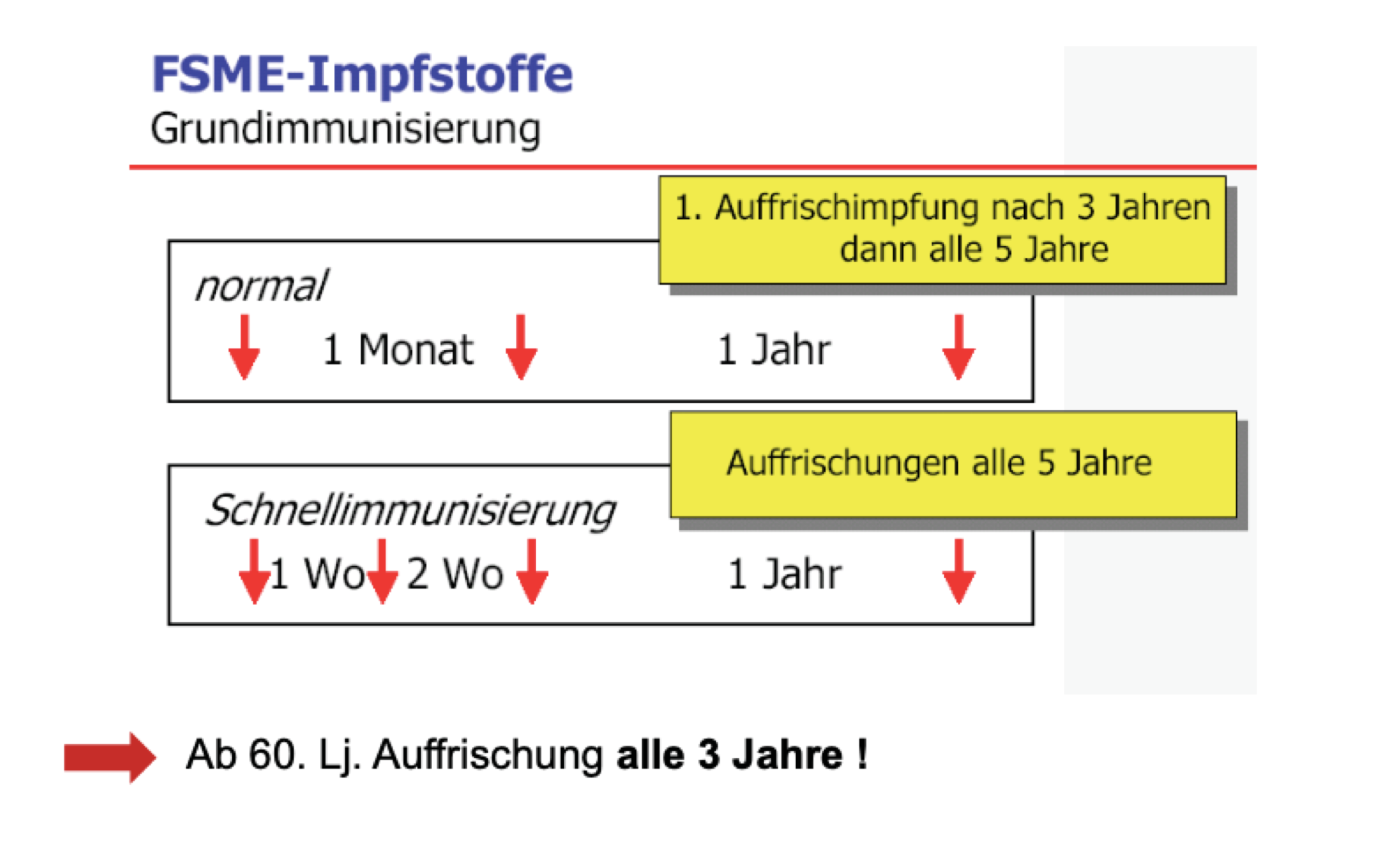 Encepeur 7/10 Jahre nach Grundimmunisierung+ 1. Auffrischung 
7 Jahre: 18-49a: 93% 49-60a: 82% > 60a : 50% 
10 Jahre 18-49a: 89% 
49-60a: 75% > 60a : 38%
Konior R, Brzostek J, Poellabauer EM, Jiang Q, Harper L, Erber W. Seropersistence of TBE virus antibodies 10 years after first booster vaccination and response to a second booster vaccination with FSME-IMMUN 0.5mL in adults. Vaccine 2017;35:3607-13.
POSTEXPOSITIONELLE PROPHYLAXE
+ Titerbestimmung nur bei speziellen Fragestellungen+ NT
Österreich: nach Infektion keine EmpfehlungD: 3-5 Jahren Auffrischung empfohlen und ggf. Titerbestimmung
IMPFVERSAGEN/ IMPFREAKTION/ IMPFKOMPLIKATION
Impfversagen nach kompletter Immunisierung: 1/800.000 Jahr 
 Impftstoffreaktion:+ lokal: Schmerzen, Rötung, Schwellung (10%)+ systemisch: Fieber, grippeähnliche Symptome (10%) 
Kontraindikation:+ absolut: Allergie, aktuelle Erkrankung + relativ: Schwangerschaft
EFFEKT DER FSME IMPFUNG AUF DIE INZIDENZRATEN
FSME VS BORRELIEN
QUELLEN
Duale Reihe Mikrobiologie 
 Leitlinien der Deutschen Gesellschaft für Neurologie 
Impfplan Österreich 
 https://www.ecdc.europa.eu/en 
 https://www.rki.de/DE/Home/homepage_node.html 
 https://www.pei.de/DE/home/home-node.html 
 Konior R, Brzostek J, Poellabauer EM, Jiang Q, Harper L, Erber W. Seropersistence of TBE virus antibodies 10 years after first booster vaccination and response to a second booster vaccination with FSME-IMMUN 0.5mL in adults. Vaccine 2017;35:3607-13.